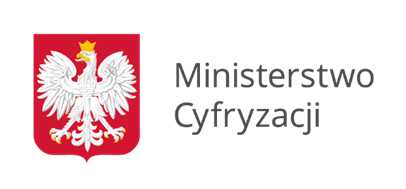 Aktualizacja Planu działań wszystkich resortów, służących realizacji założeń Programu Zintegrowanej Informatyzacji Państwa
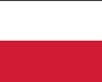 Program Zintegrowanej Informatyzacji Państwa
Zaktualizowany Program Zintegrowanej Informatyzacji Państwa został przyjęty uchwałą 
nr 109/2019  Rady Ministrów z dnia 24 września 2019 r. 


Plan działań wszystkich resortów, służących realizacji założeń Programu stanowi 
Załącznik nr 2 do Programu.
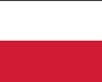 Plan działań wszystkich resortów, służących realizacji założeń Programu 2019
Plan zawiera 122 projekty zgłoszone przez 17 resortów i instytucji:

realizowanych jest 99 projektów 
zakończono realizację 4 projektów
planowanych lub przygotowywanych jest 19 projektów
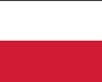 Plan działań wszystkich resortów, służących realizacji założeń Programu 2019
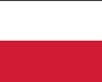 Aktualizacja Planu działań wszystkich resortów (…)
Pismo do resortów z prośbą o aktualizację statusu projektów obecnie wpisanych do Planu oraz zgłoszenie nowych przedsięwzięć zostało przekazane 22 kwietnia 2020 r. z maksymalnym terminem odpowiedzi do 15 maja 2020 r.

Do 17 czerwca 2020 r. odpowiedź nie nadeszła z:   
Kancelarii Prezesa Rady Ministrów (w PZIP z 2019 znajduje się 6 projektów GUS)
Ministerstwa Obrony Narodowej (w PZIP z 2019 znajduje się 2 projekty MON) 
Ministerstwa Sportu (nie ma projektów w PZIP)
Ministerstwa Spraw Zagranicznych (nie ma projektów w PZIP)
Podsumowanie zebranych danych
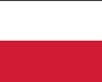 12 resortów zgłosiło 100 przedsięwzięć
Podsumowanie zebranych danych – projekty których realizacja jeszcze się nie rozpoczęła
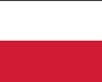 84 projekty w fazach przygotowania (65) lub planowania (19) zgłosiły:
Podsumowanie zebranych danych – projekty których realizacja trwa
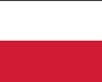 16 projektów w fazie realizacji zgłosiło:
Podsumowanie zebranych danych – brak nowych przedsięwzięć
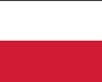 Kancelaria Prezesa Rady Ministrów (w tym GUS) 
Ministerstwo Aktywów Państwowych
Ministerstwo Finansów
Ministerstwo Funduszy i Polityki Regionalnej
Ministerstwo Infrastruktury
Ministerstwo Obrony Narodowej
Ministerstwo Rodziny, Pracy i Polityki Społecznej
Ministerstwo Sportu
Ministerstwo Spraw Zagranicznych
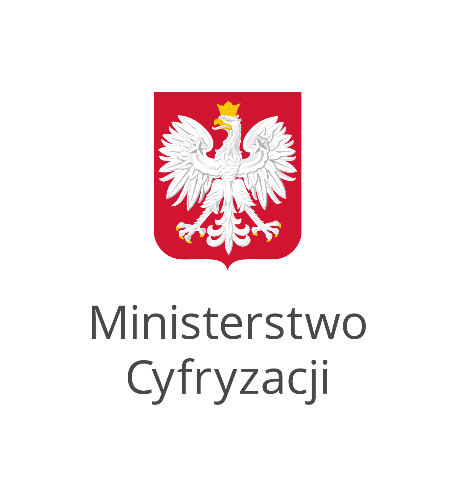